Использование ИКТ в ДОО «Ромашка» с.Чубовка.
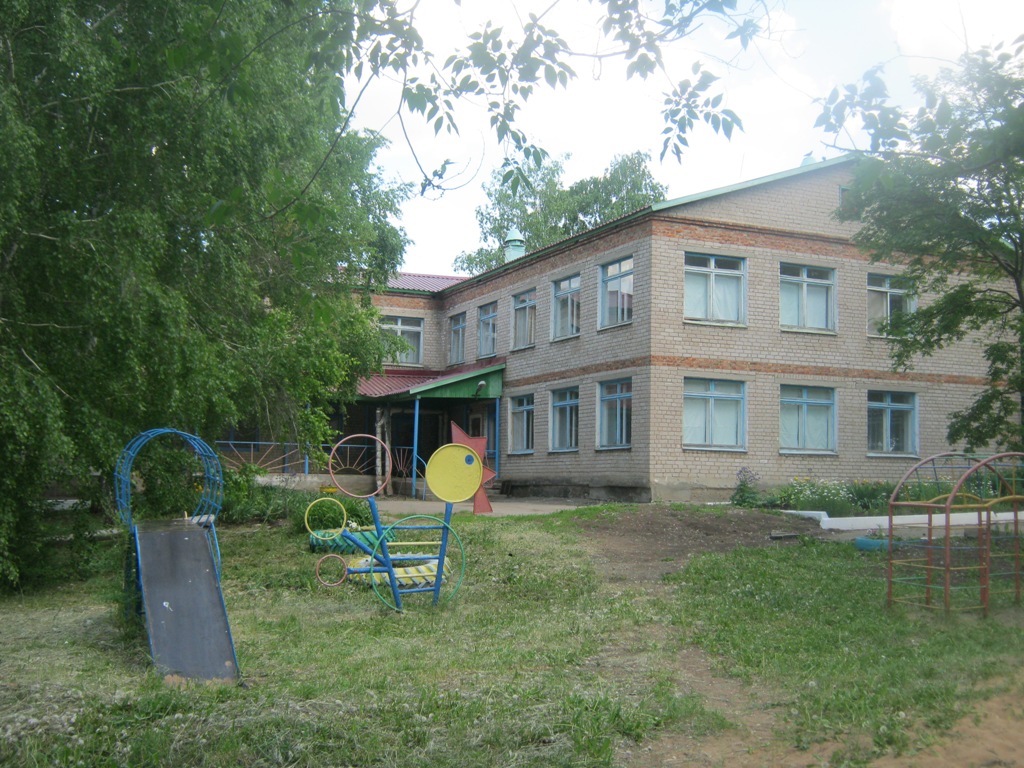 Документация в детском саду ведется в электронном виде (планы, конспекты, консультации, диагностирование и т.д.)
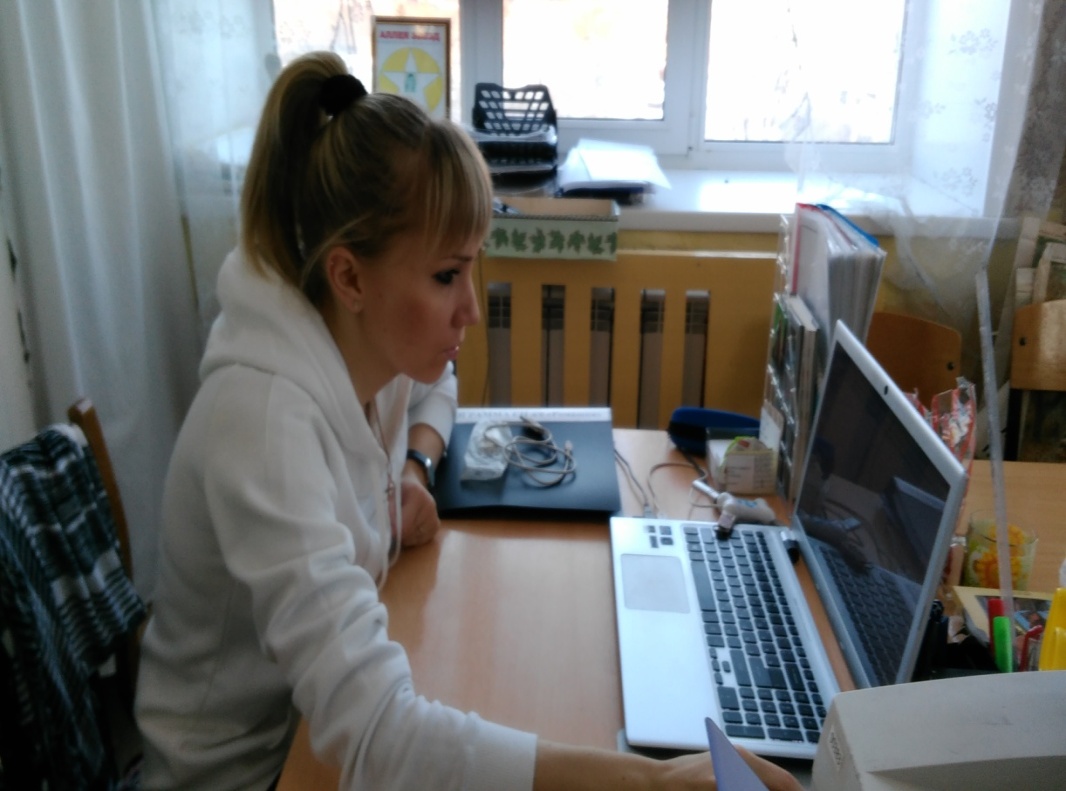 В работе с детьми и методических объединений педагоги используют мультимедийную доску, проекторы, компьютеры, сканеры, принтеры и т.д.
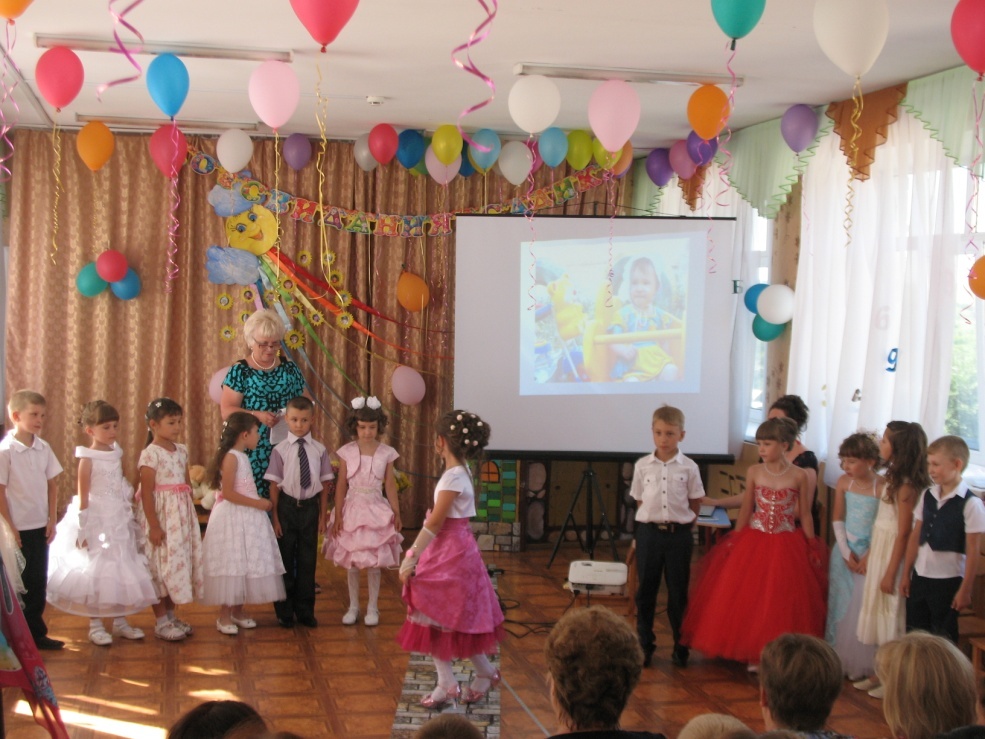 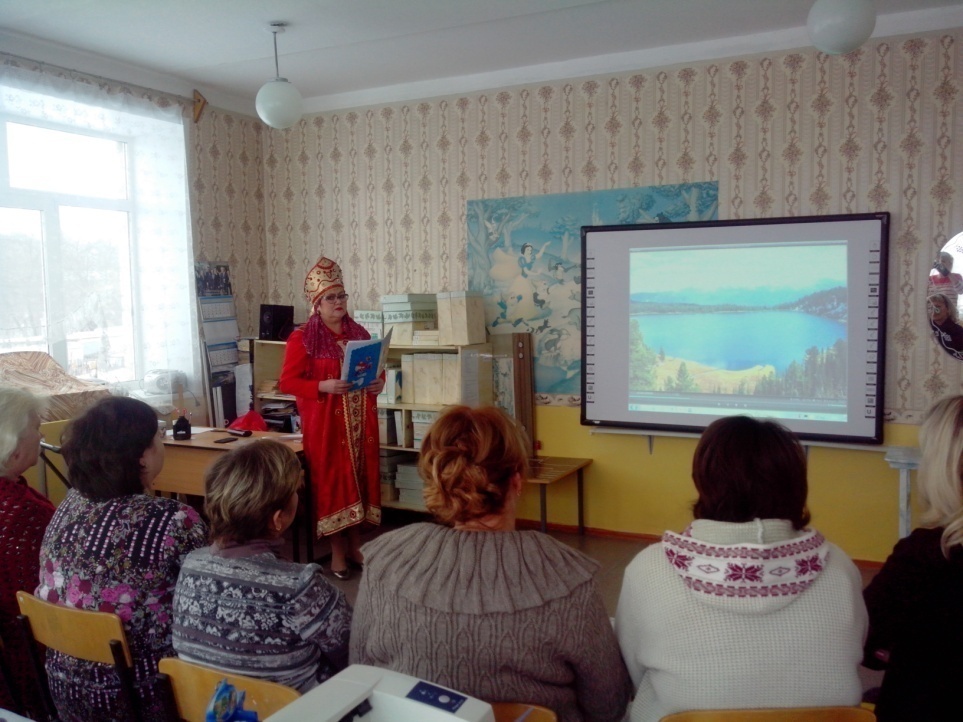 К занятиям  педагоги создают различные презентации и мультимедийные игры
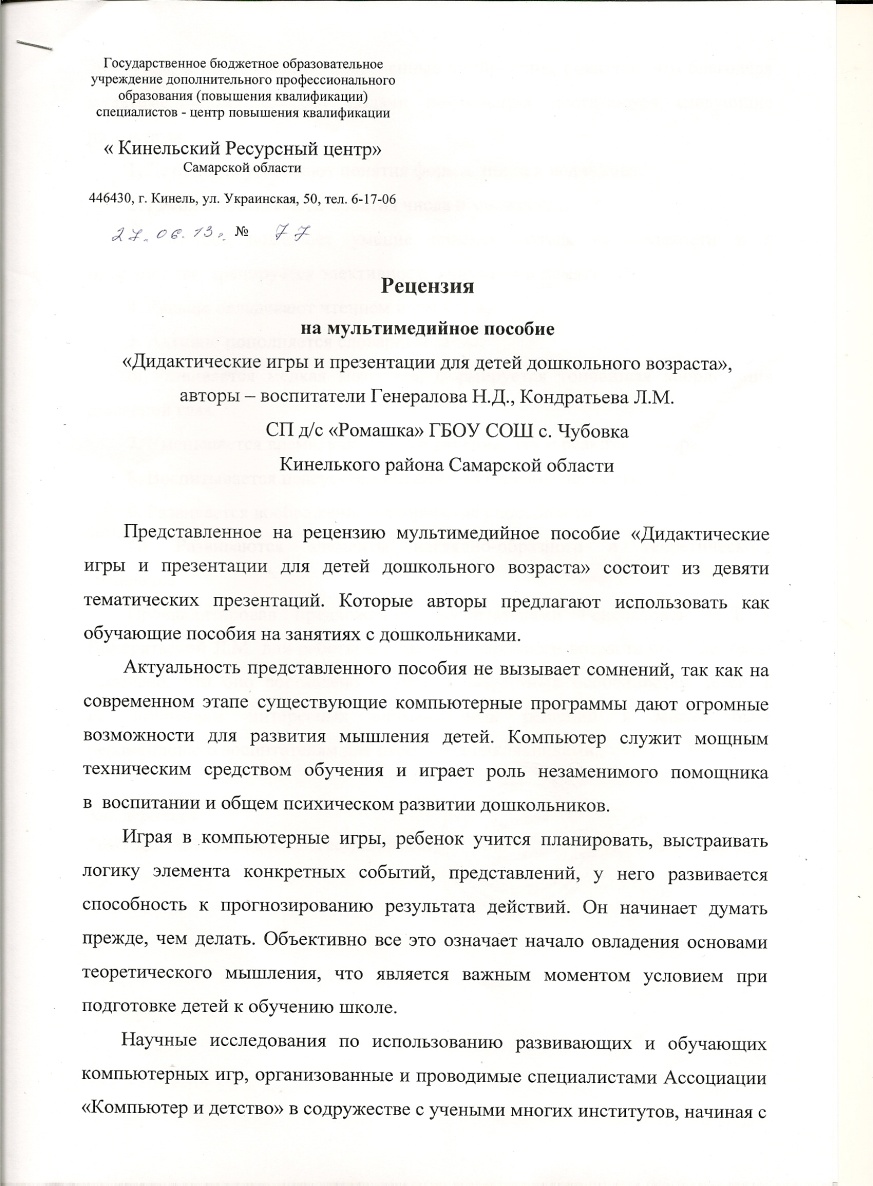 Воспитатели принимают участие в интернет  вебинарах.
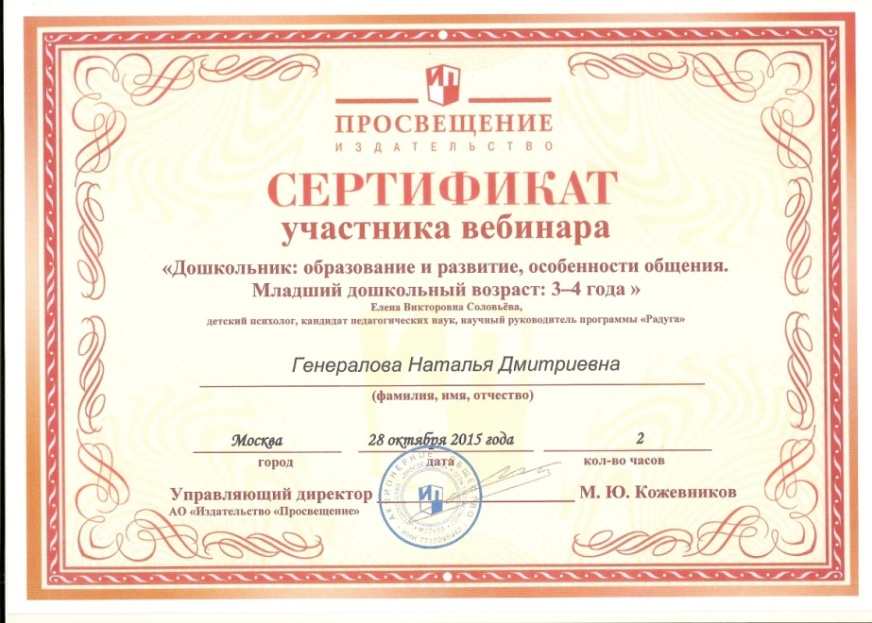 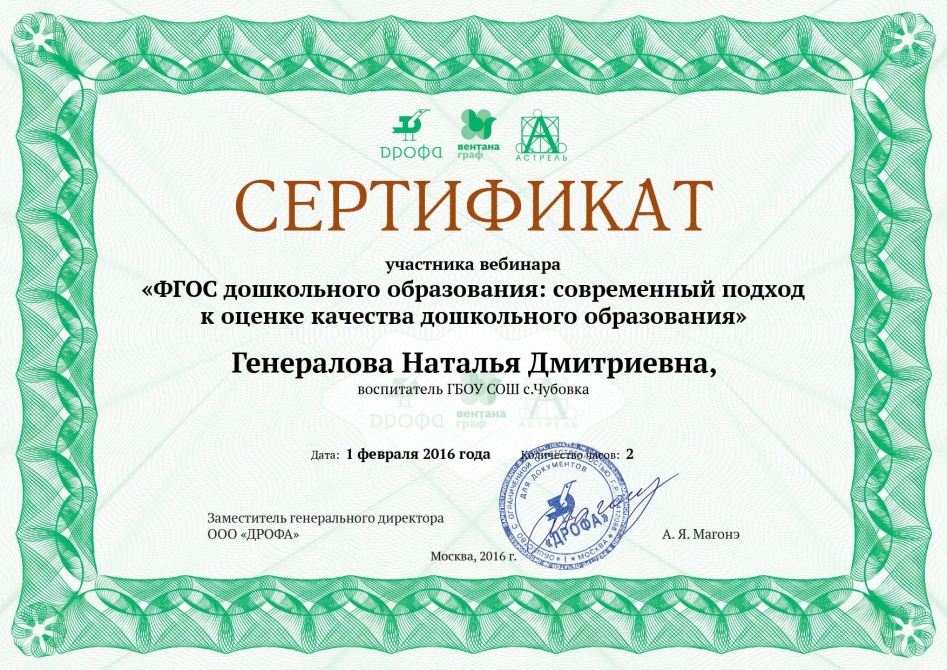 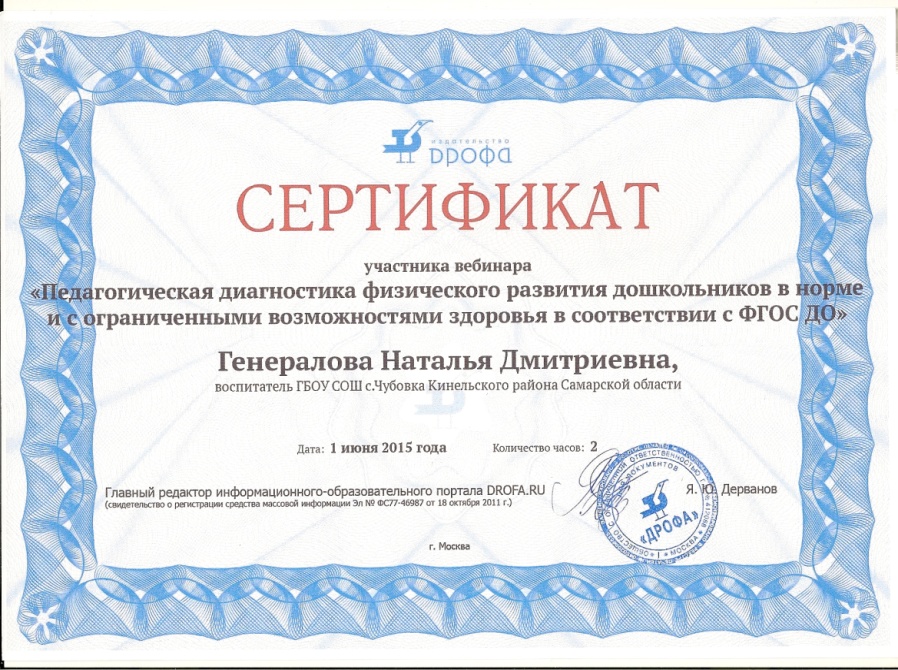 Дети и педагоги участвуют  во всероссийских интернет-конкурсах и викторинах
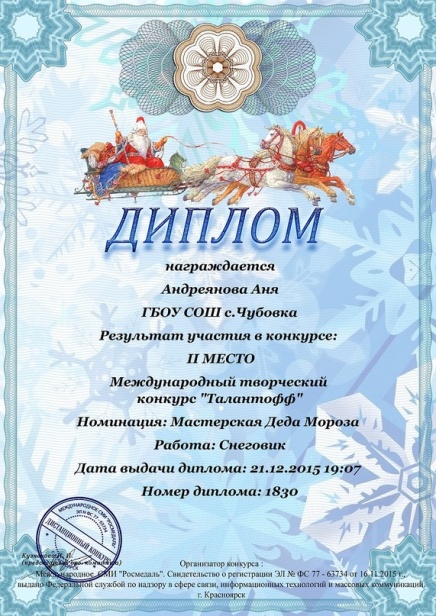 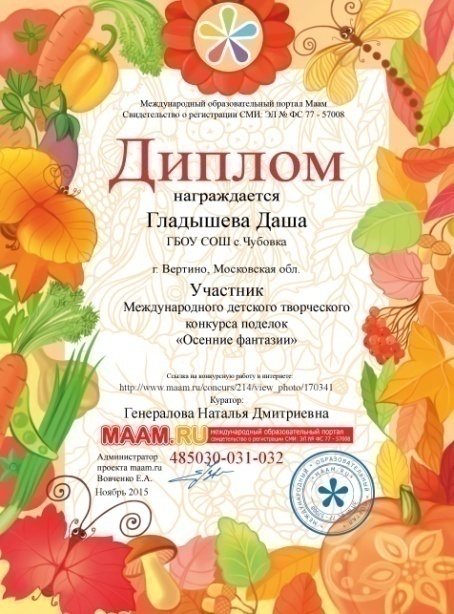 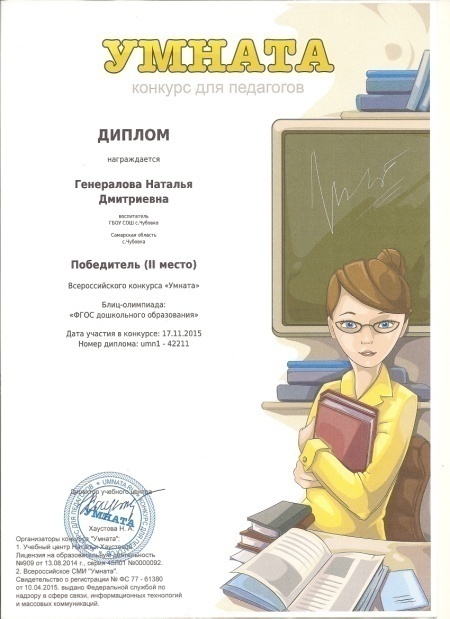 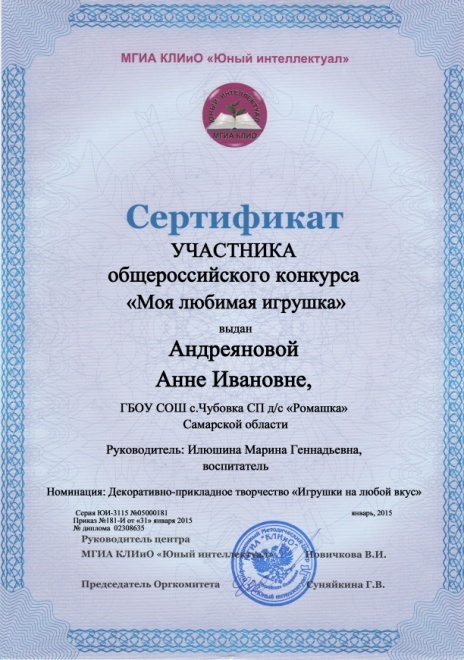 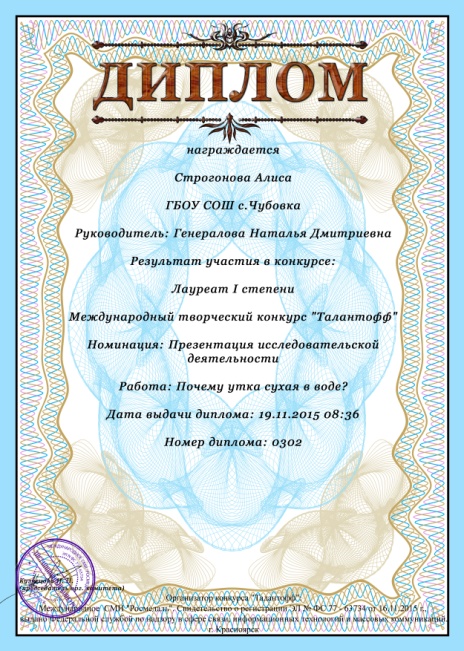 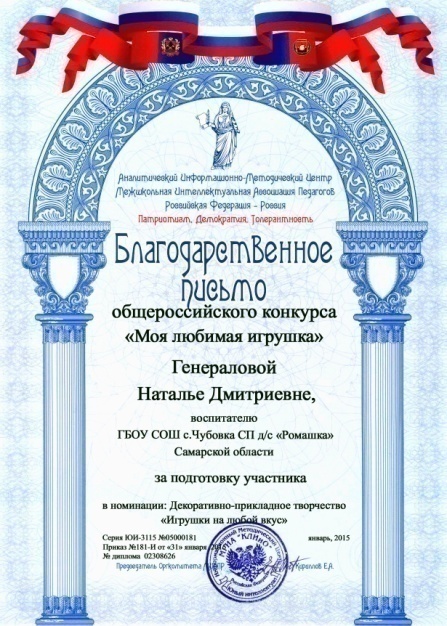 Воспитатели  проходят курсы повышения квалификации и активно участвуют в дополнительных профессиональных  программах Федеральной стажировочной площадки
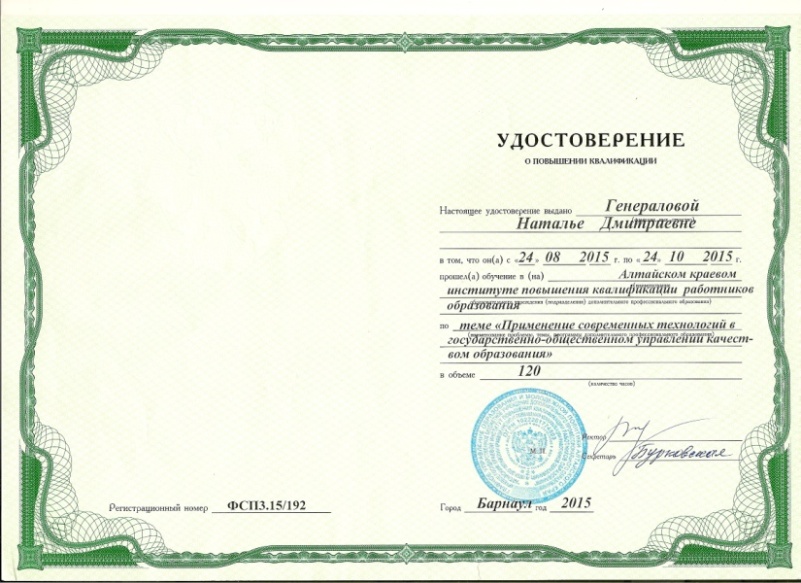 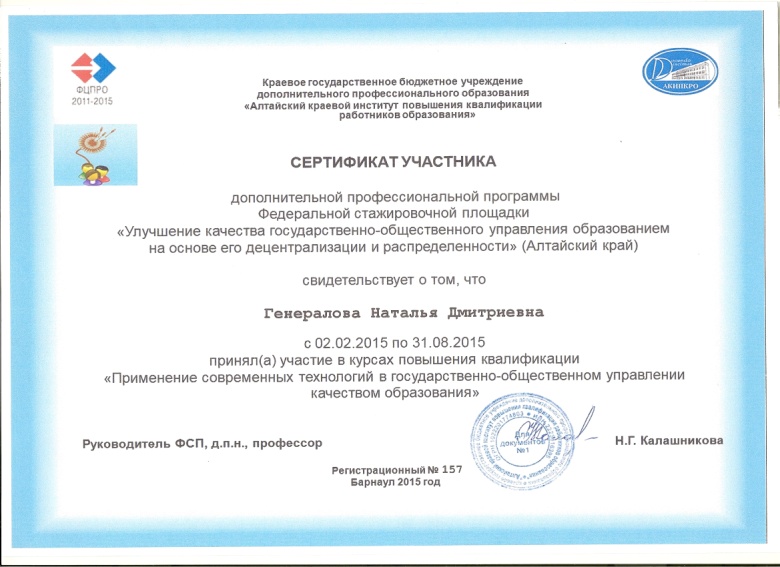 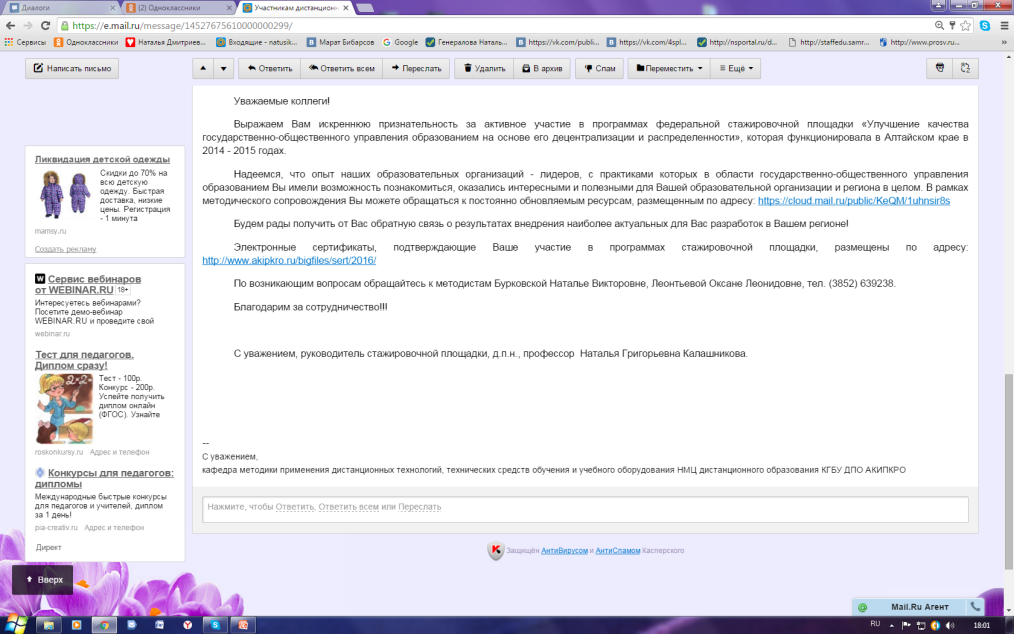 Педагоги детского сада «Ромашка» создают электронные портфолио, сайты в сети интернет и делятся своим педагогическим опытом
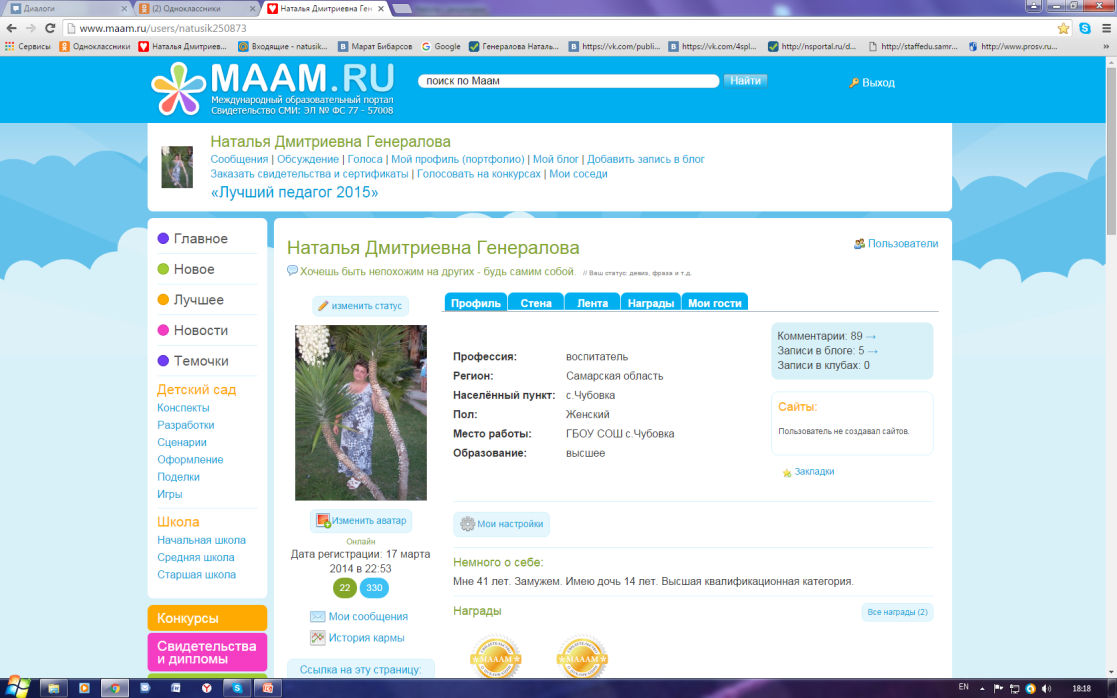 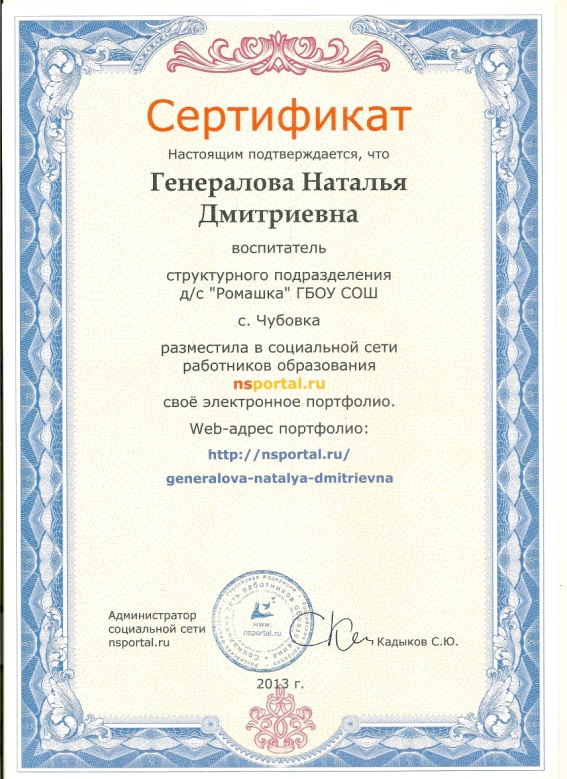 Воспитатели подписываются на различные интернет- издания , активно расширяют свой кругозор
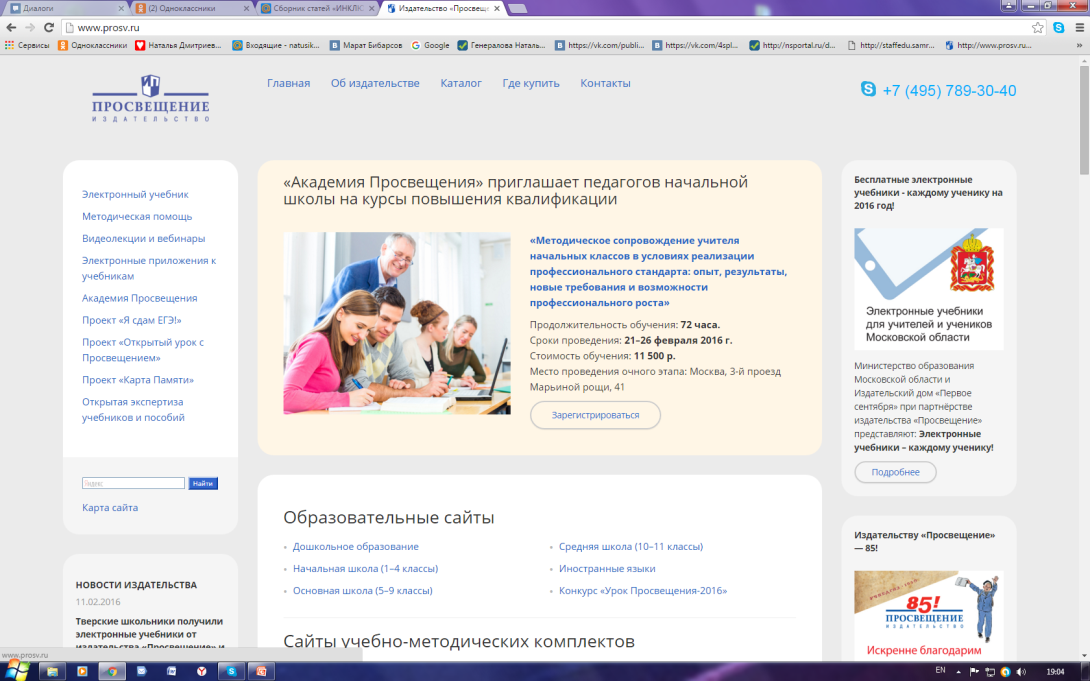 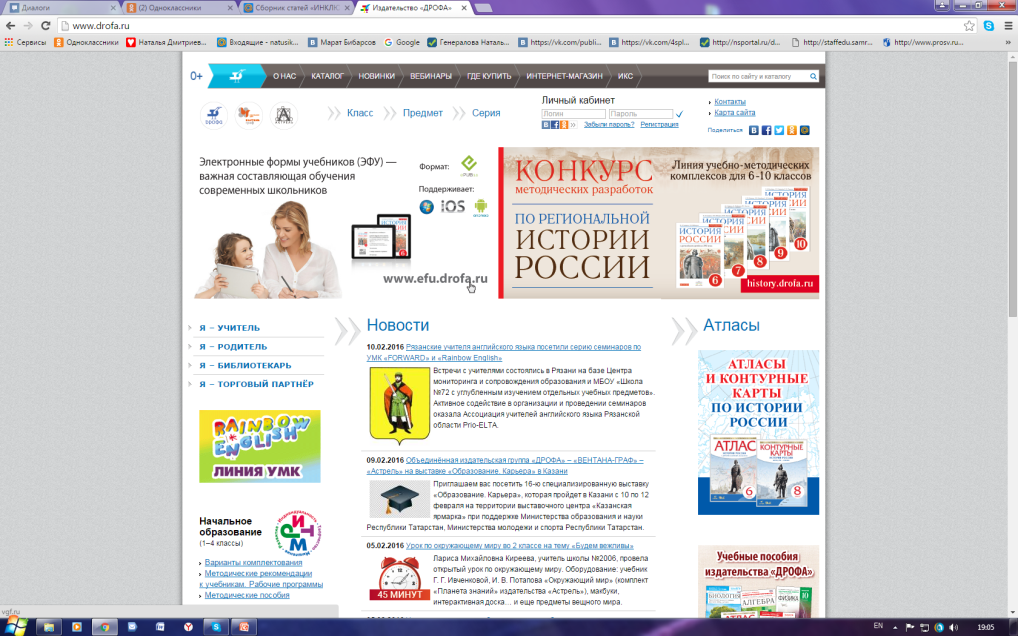 Спасибо за внимание!